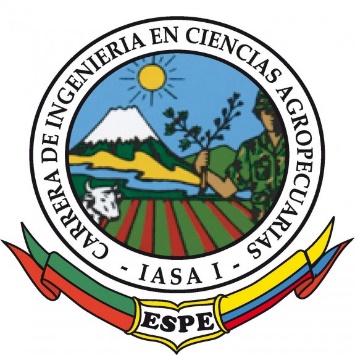 DEPARTAMENTO DE CIENCIAS DE LA VIDA Y DE LA AGRICULTURACARRERA DE INGENIERÍA AGROPECUARIA
TRABAJO DE TITULACIÓN PREVIO A LA OBTENCIÓN DEL TITULO DE INGENIERO AGROPECUARIO
TEMA: “EFECTO DE SPIRULINA (Arthrospira platensis) SOBRE  VIABILIDAD DE MICROORGANISMOS BENÉFICOS DEL YOGUR NATURAL EN LA HACIENDA “EL PRADO””
AUTOR: ANTONIO DAVID PARRA ZAMORA
DIRECTORA: ING. MARTHA VARGAS ARBOLEDA
Sangolquí, 2017
ÍNDICE DE CONTENIDOS
INTRODUCCIÓN
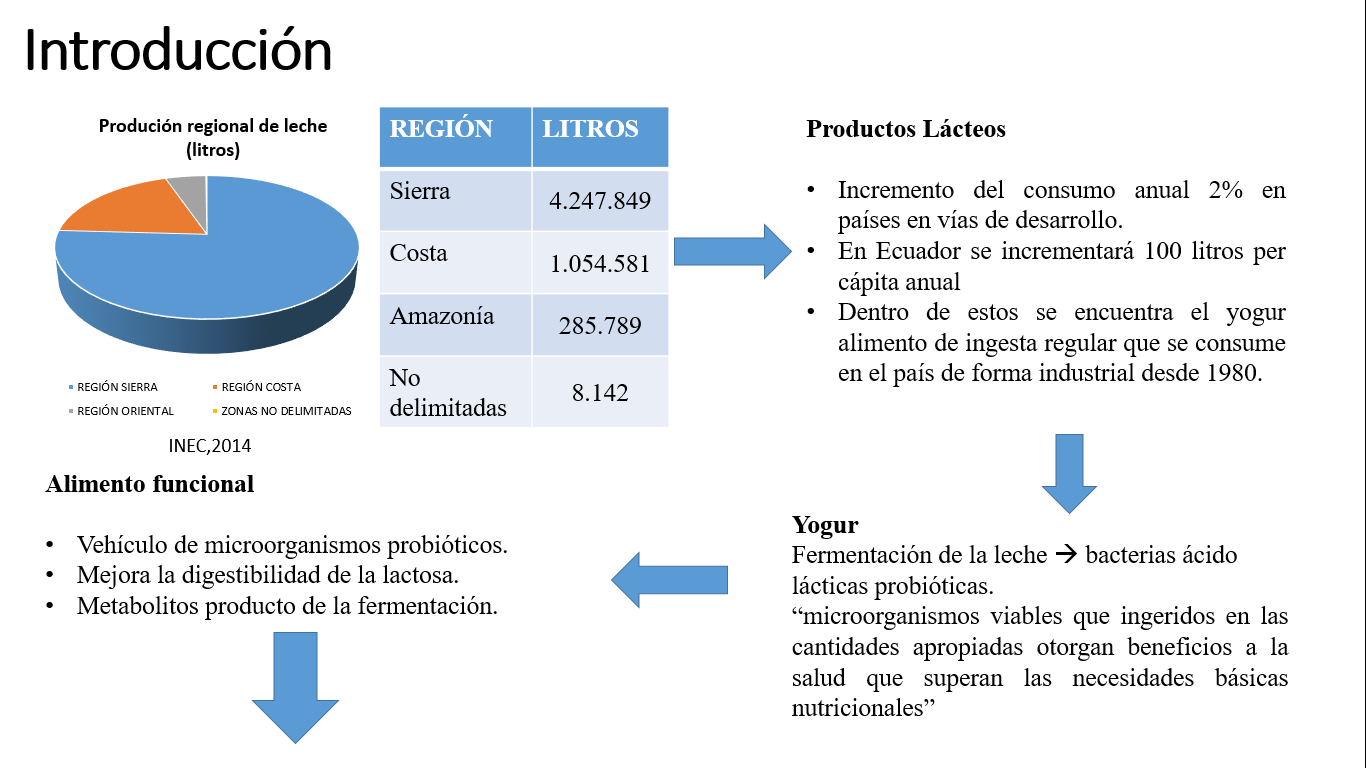 INTRODUCCIÓN
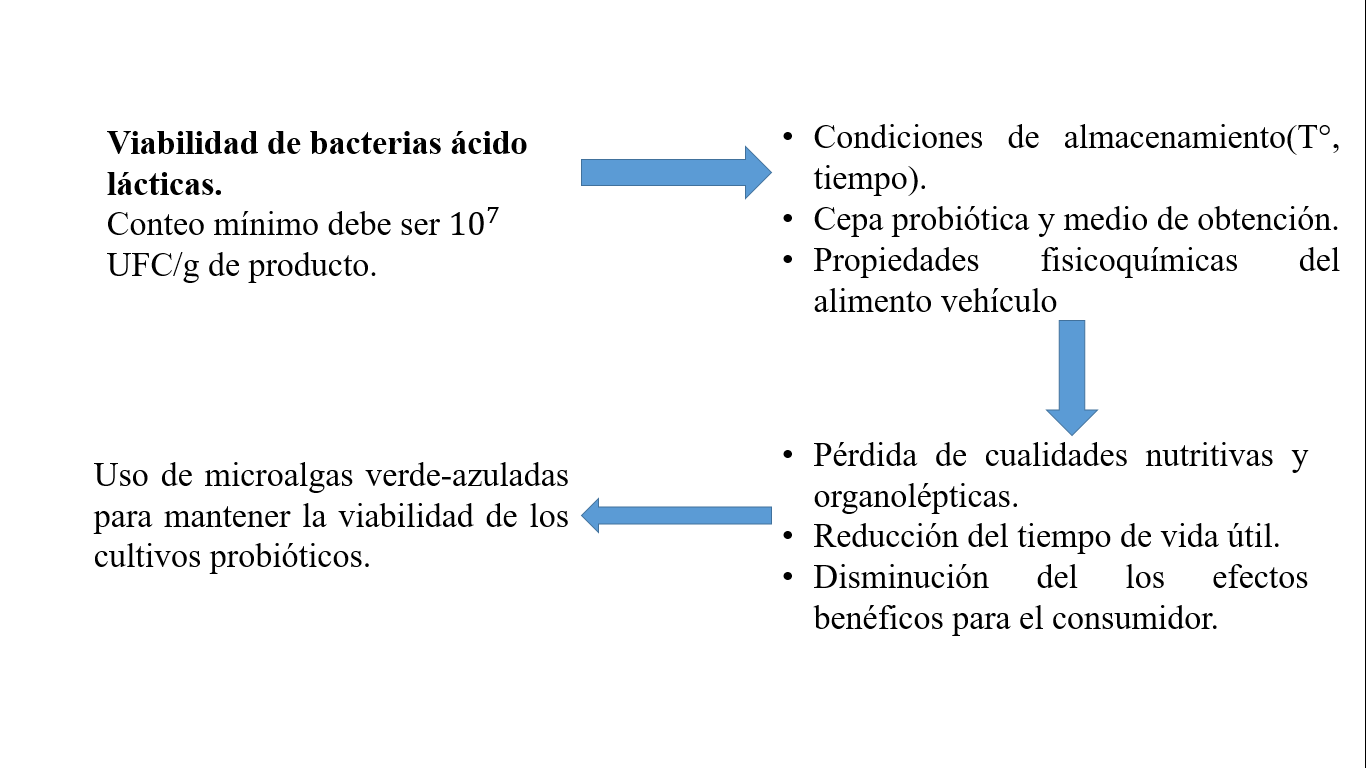 OBJETIVOS
Objetivo general. 
 Evaluar el efecto de diferentes dosis de Spirulina (Arthrosphira platensis) en la viabilidad de microorganismos benéficos del  yogur natural en la Hda, El Prado. 
Objetivos específicos.
Evaluar en campo dosis respuesta de bacterias ácido lácticas con la inclusión de tres niveles de Arthrospira platensis (0.025%,0.050% y 0.075%) y 5 tiempos de almacenaje de yogur natural.
Determinar la acidez titulable de las muestras durante 5 tiempos de almacenamiento.
Analizar la calidad de yogur bajo el mejor tratamiento mediante  pruebas sensoriales y bromatológicas.
MARCO TEÓRICO – Arthrospira platensis
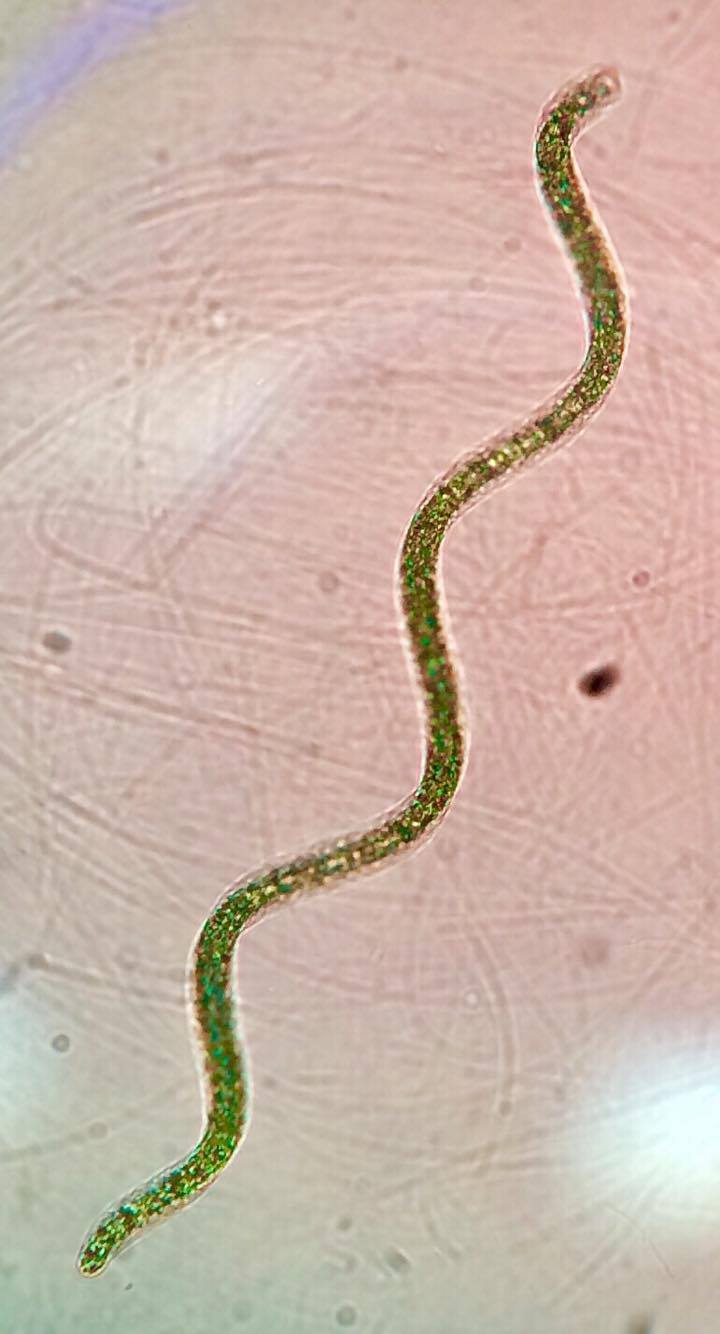 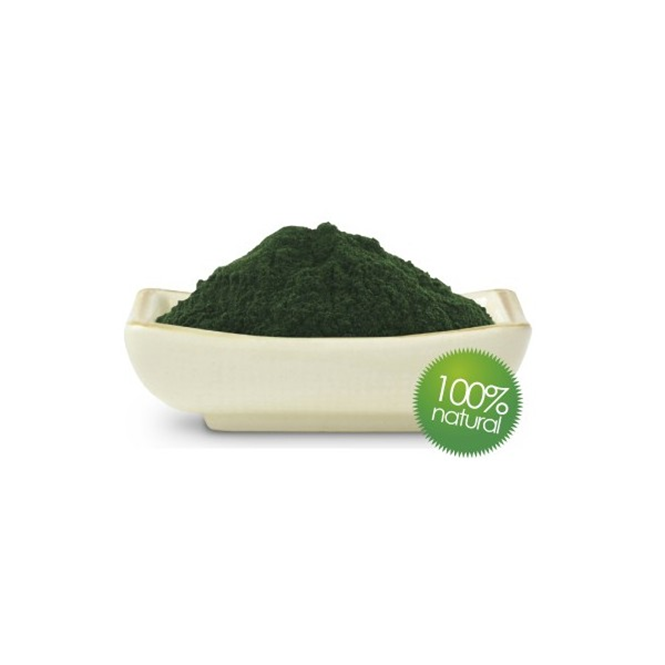 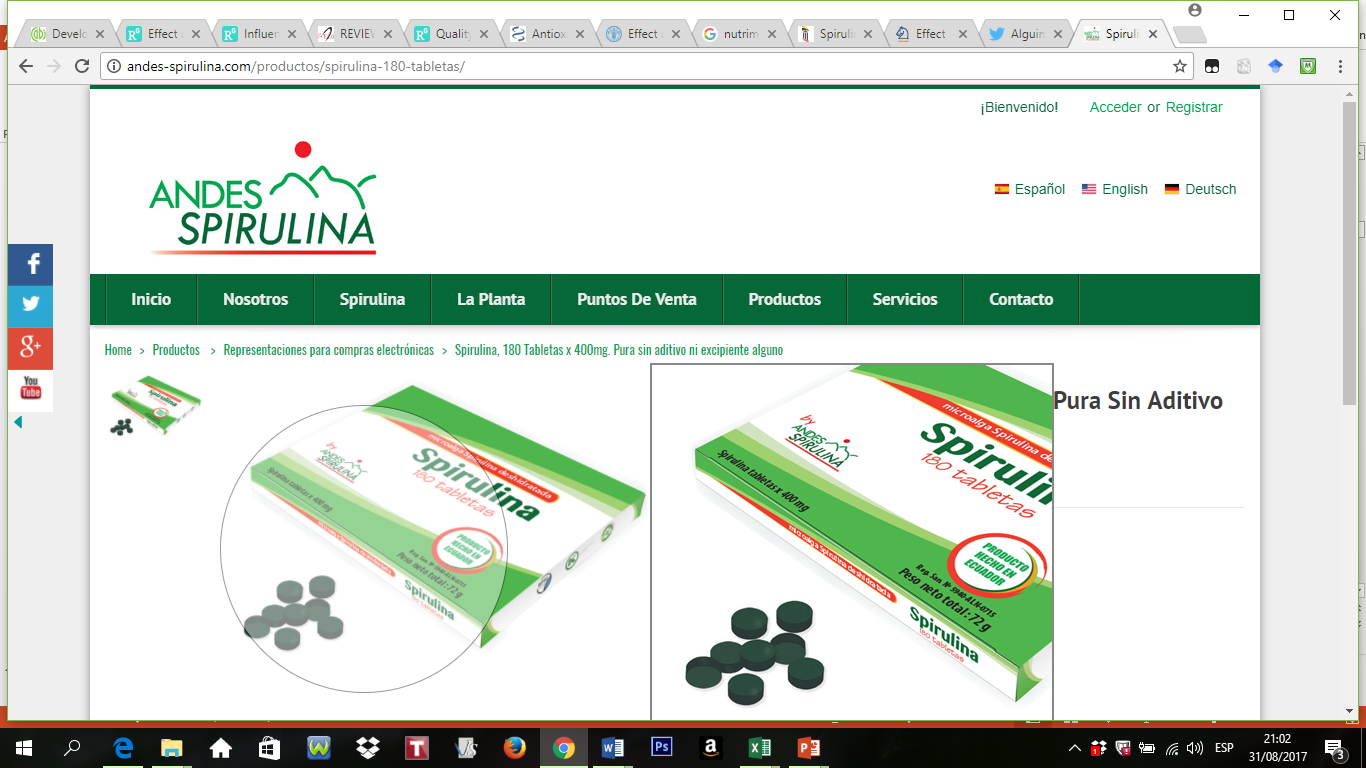 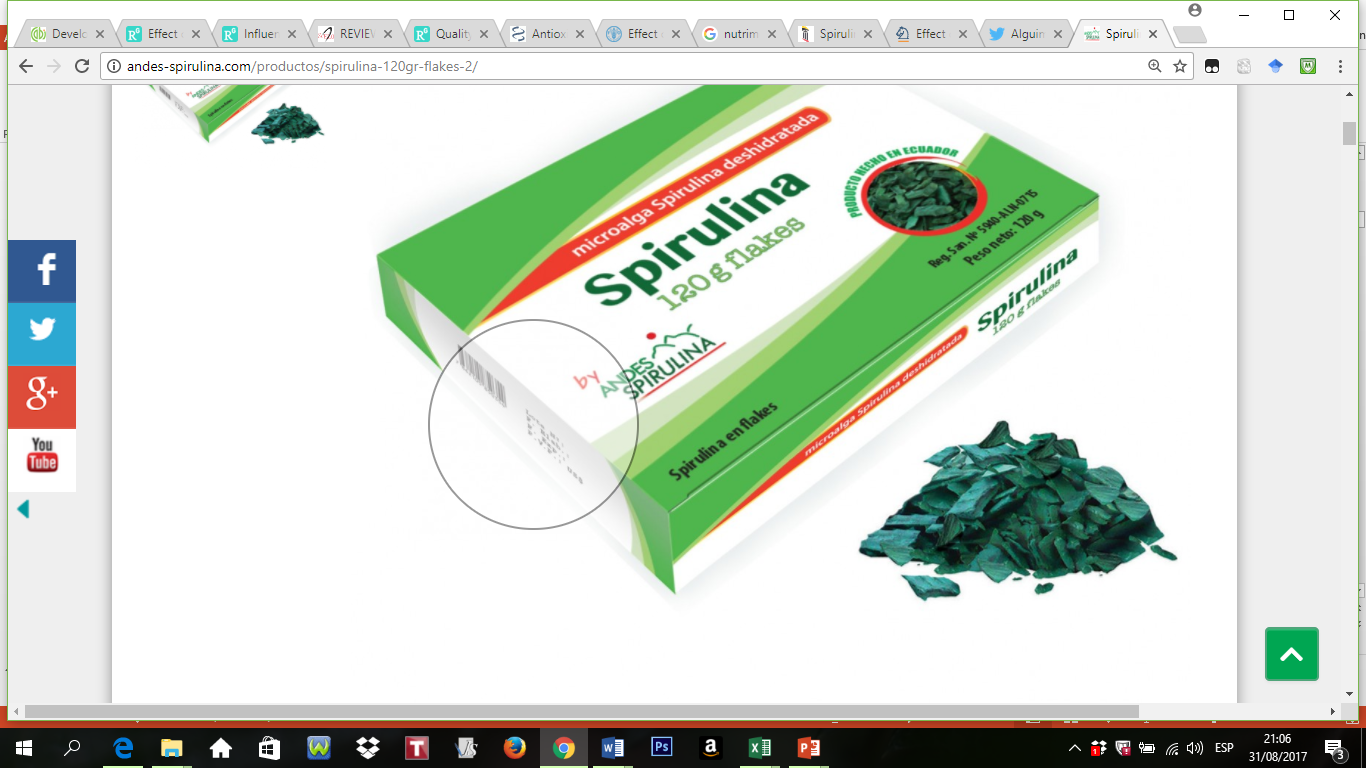 Arthrospira platensis
Formas de comercialización más común
MARCO TEÓRICO - Arthrospira platensis
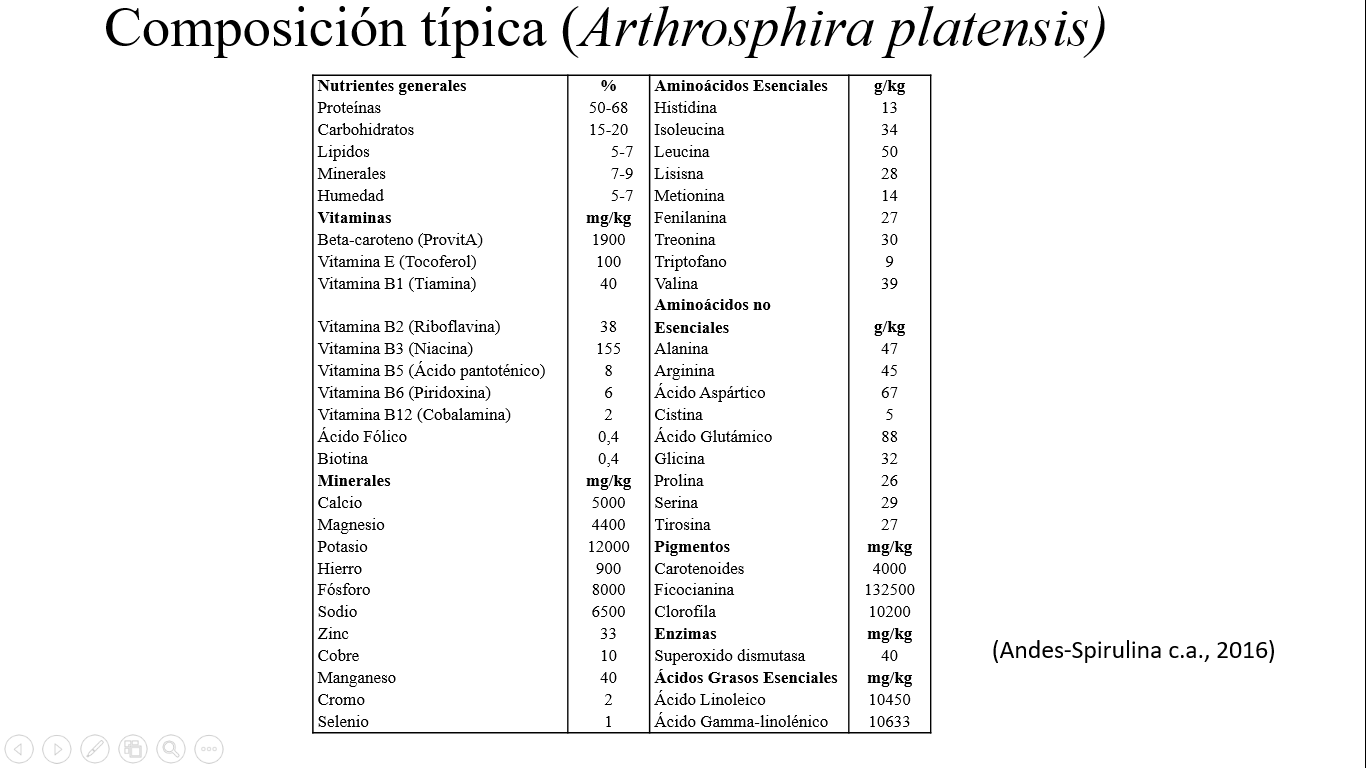 Composición típica A. platensis
MARCO TEÓRICO - YOGUR
Fermentación láctica 
La acidificación de la leche se debe a la acción de bacterias ácido lácticas: Lactobacillus bulgaricus y Streptococcus thermophilus, que transforman lactosa  en ácido láctico y ácidos grasos volátiles.
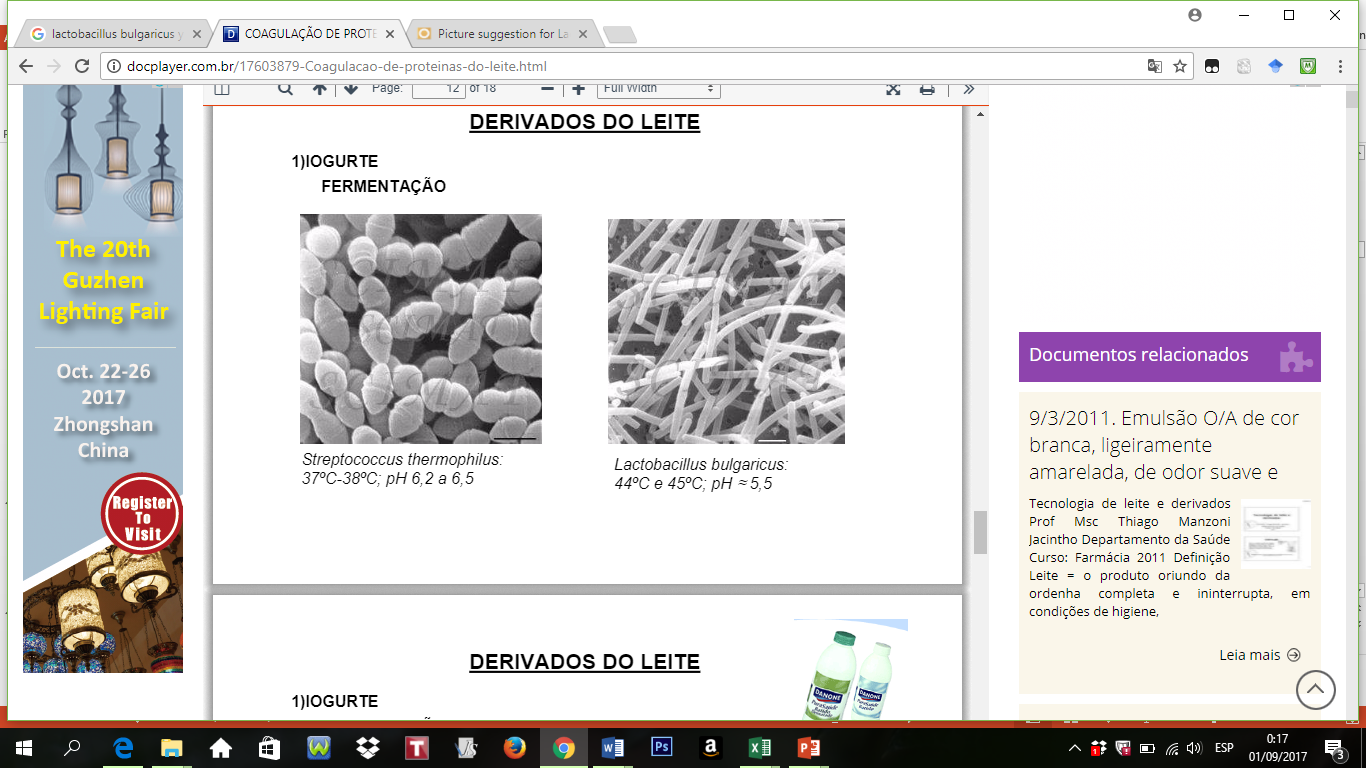 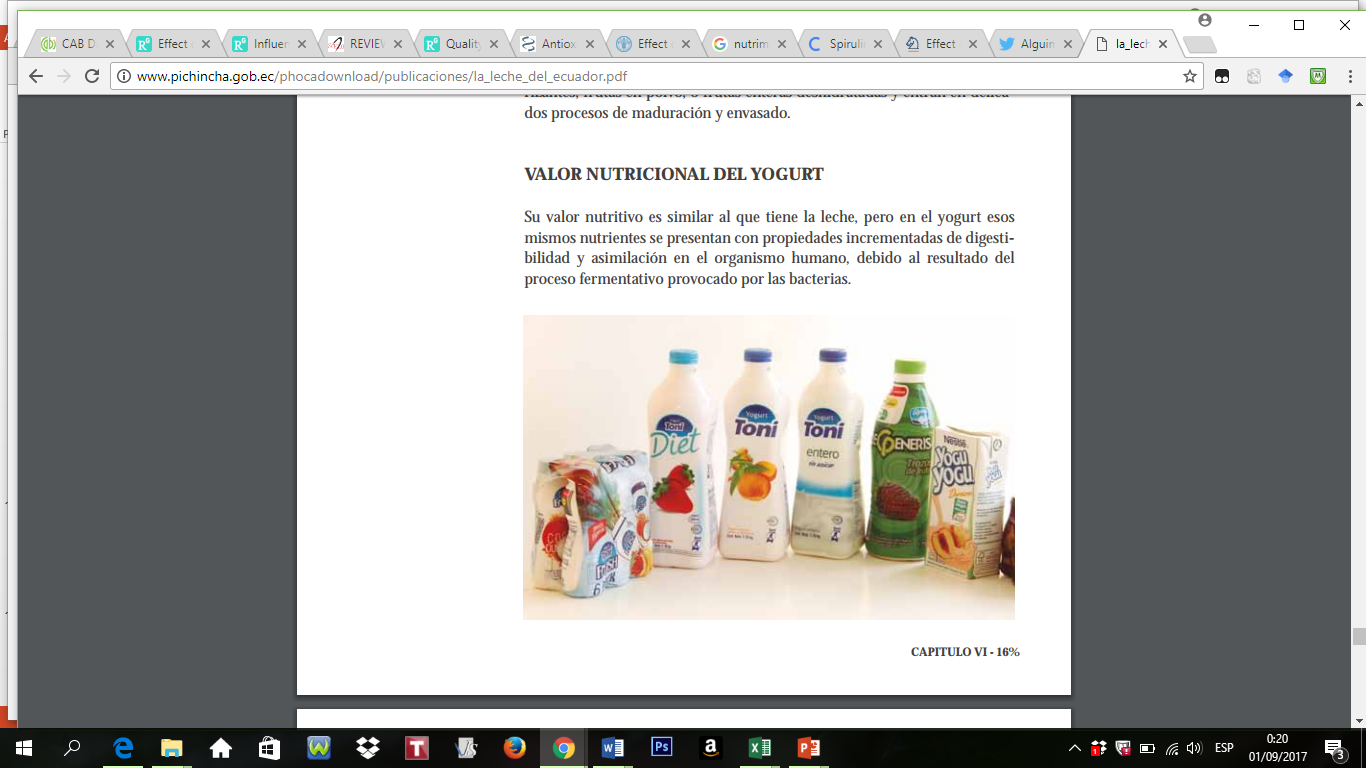 Streptococcus thermophilus y Lactobacillus bulgaricus
Marcas y tipos de yogur
MATERIALES Y MÉTODOS
Ubicación del lugar de investigación
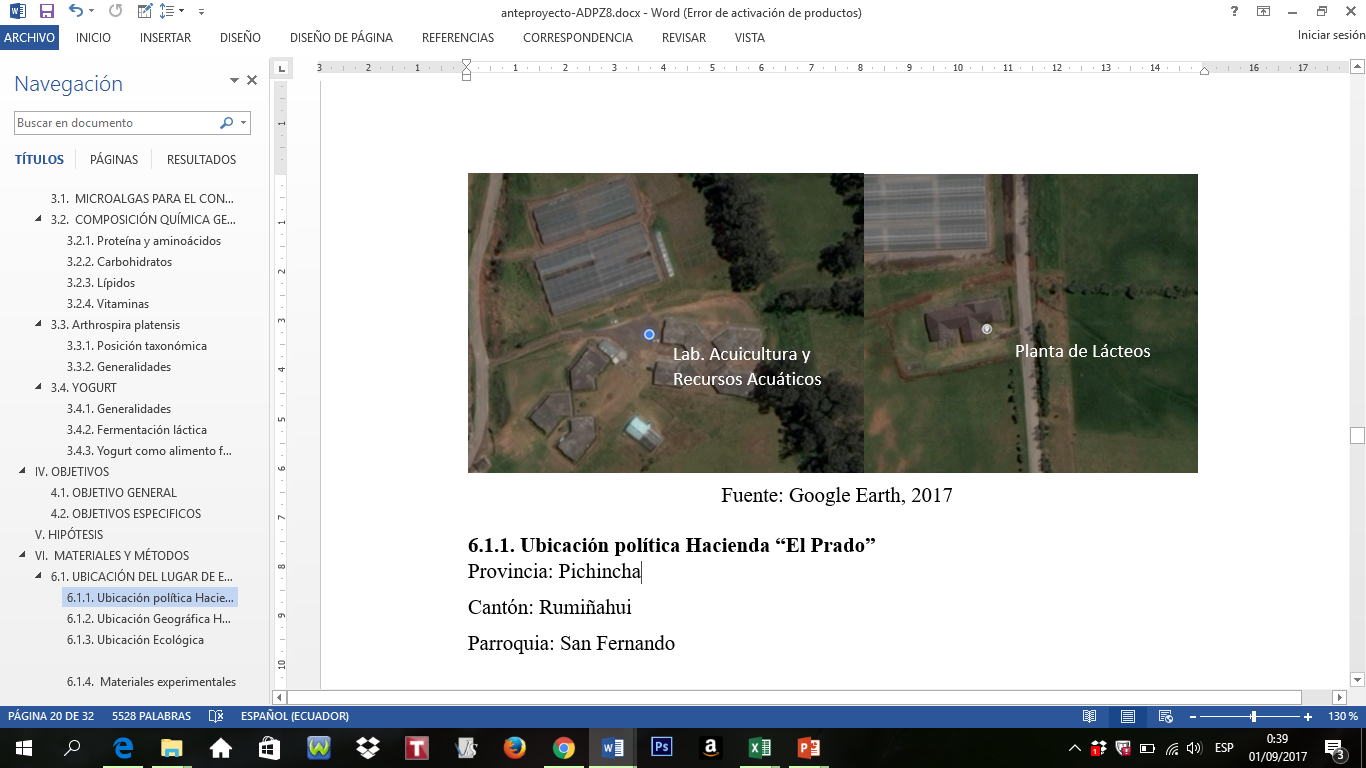 Ubicación Geográfica Hacienda “El prado” 
Latitud: 0°23'1.99"S
Longitud: 78°24'51.79"O
MATERIALES Y MÉTODOS –  Diseño Experimental
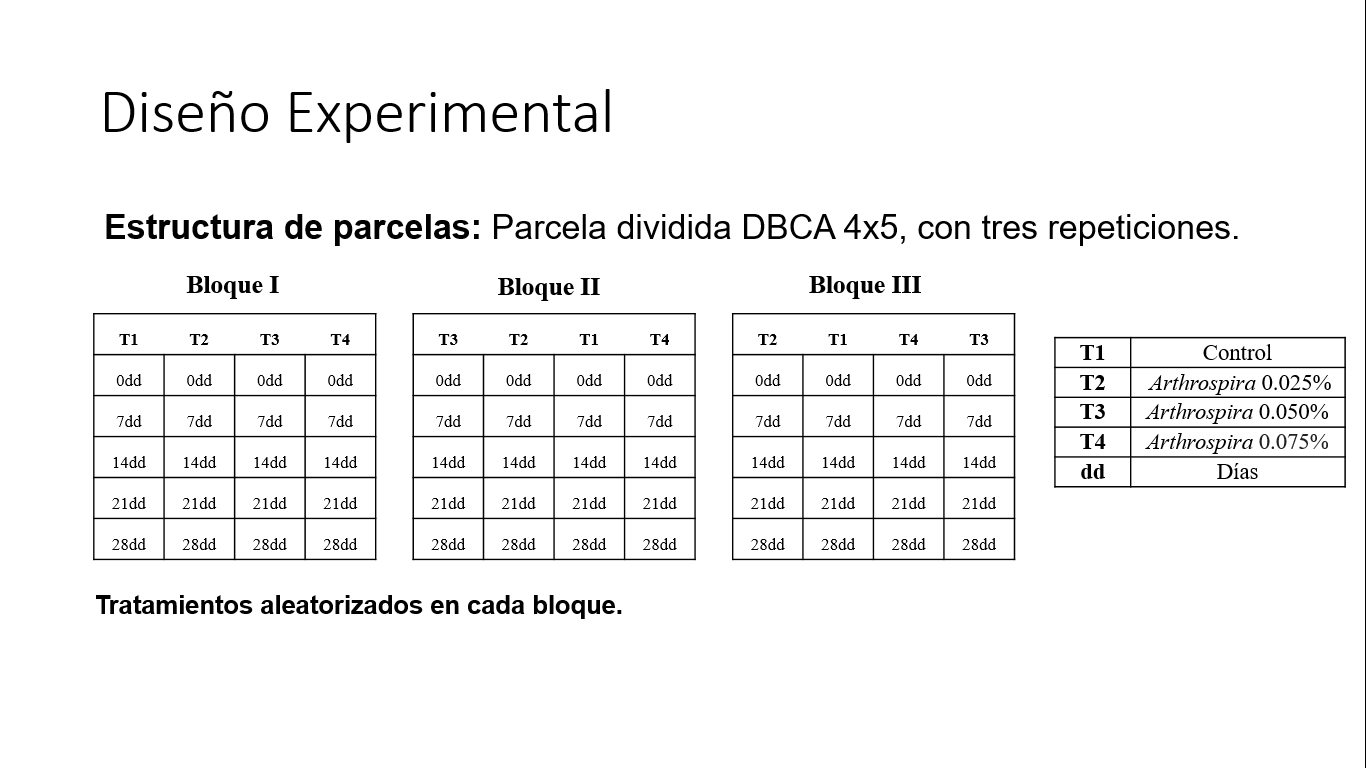 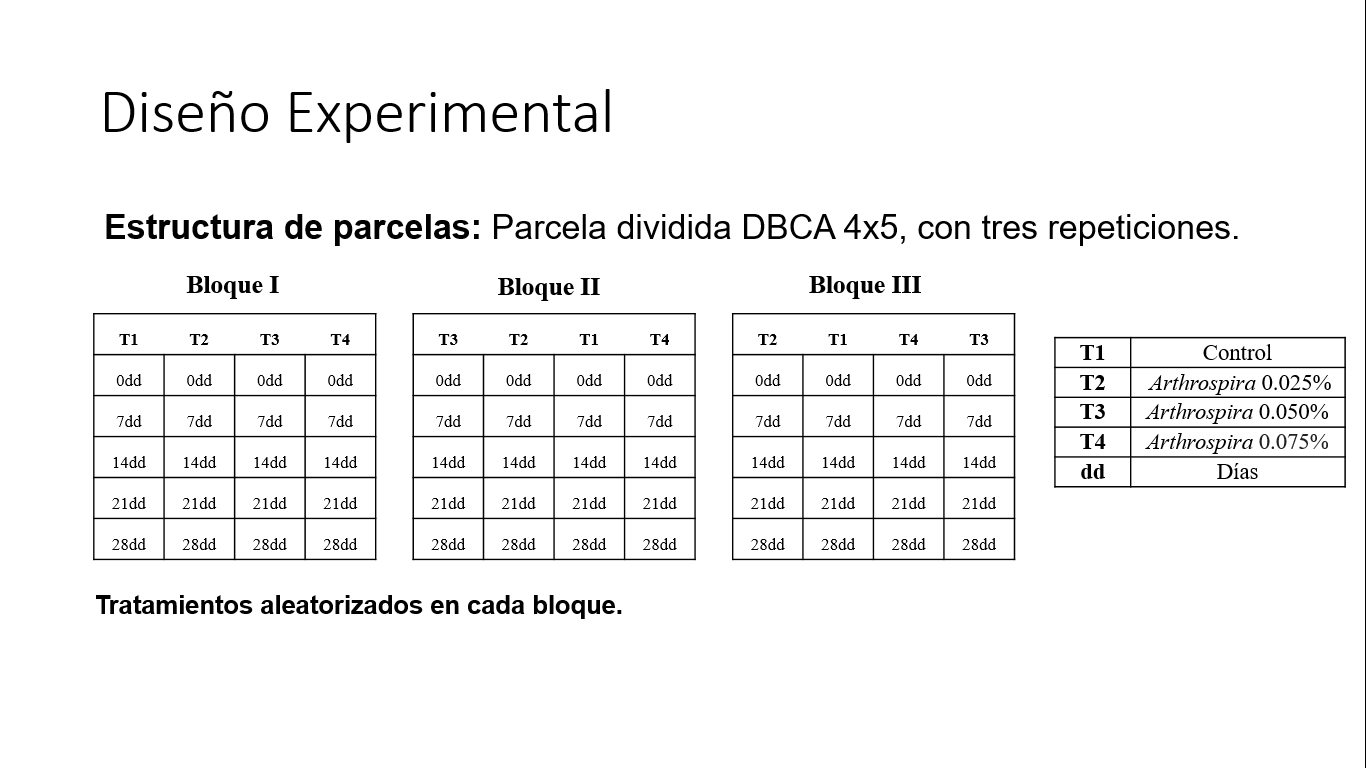 Croquis Experimental
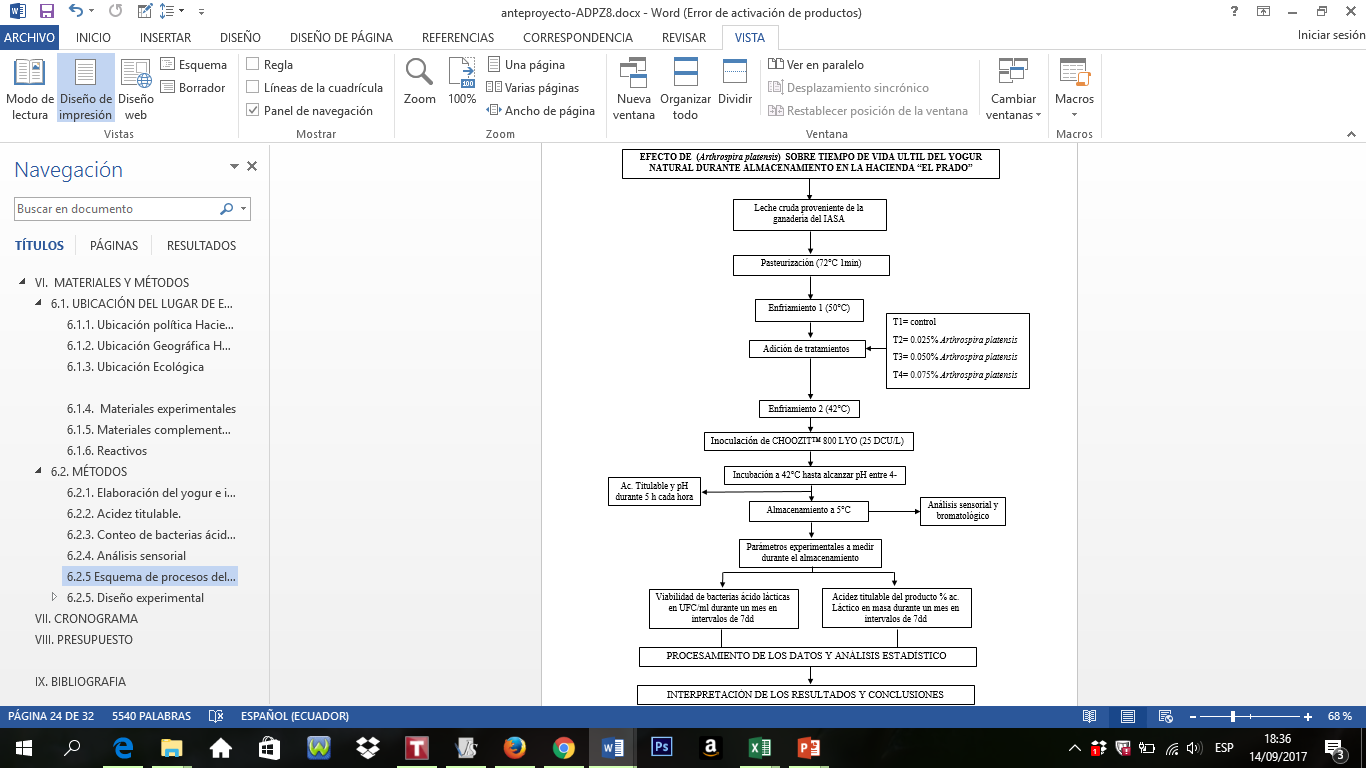 MATERIALES Y MÉTODOS – Procedimiento
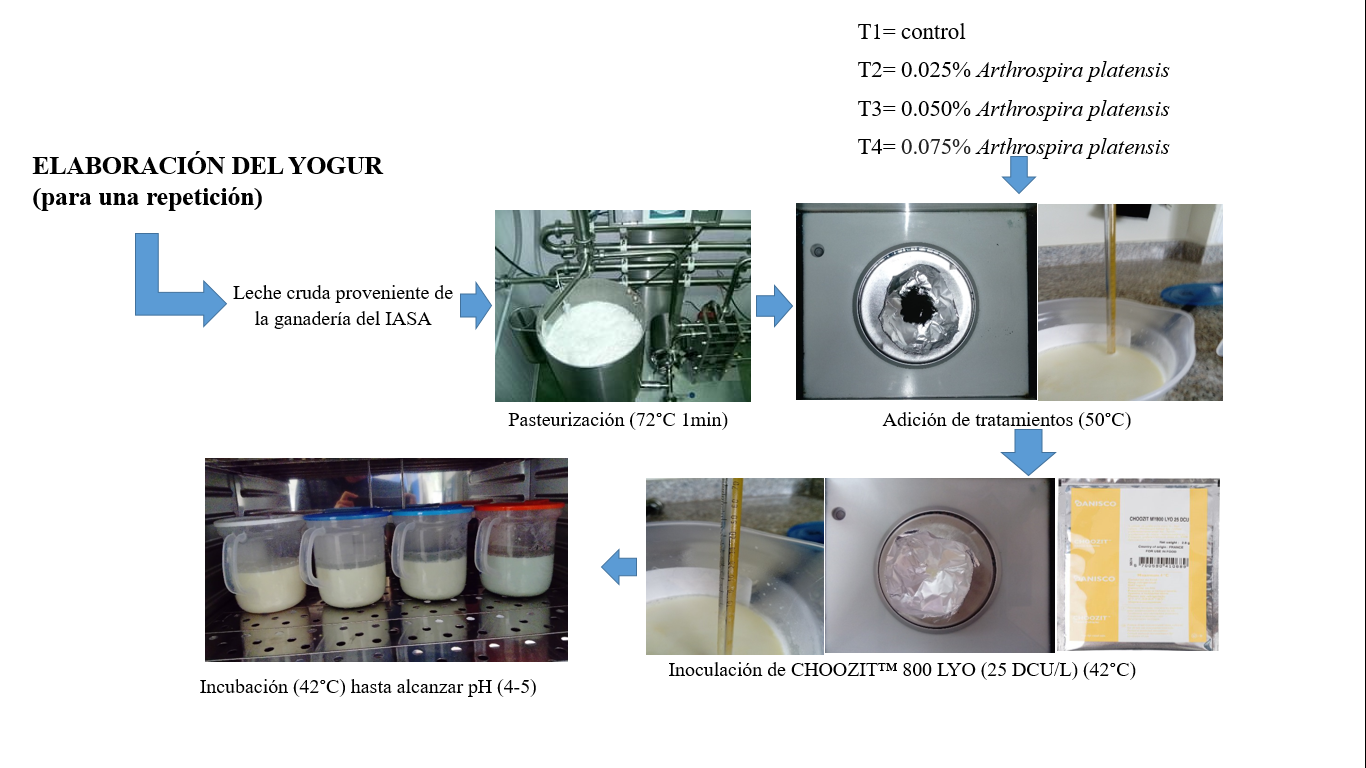 MATERIALES Y MÉTODOS – Procedimiento
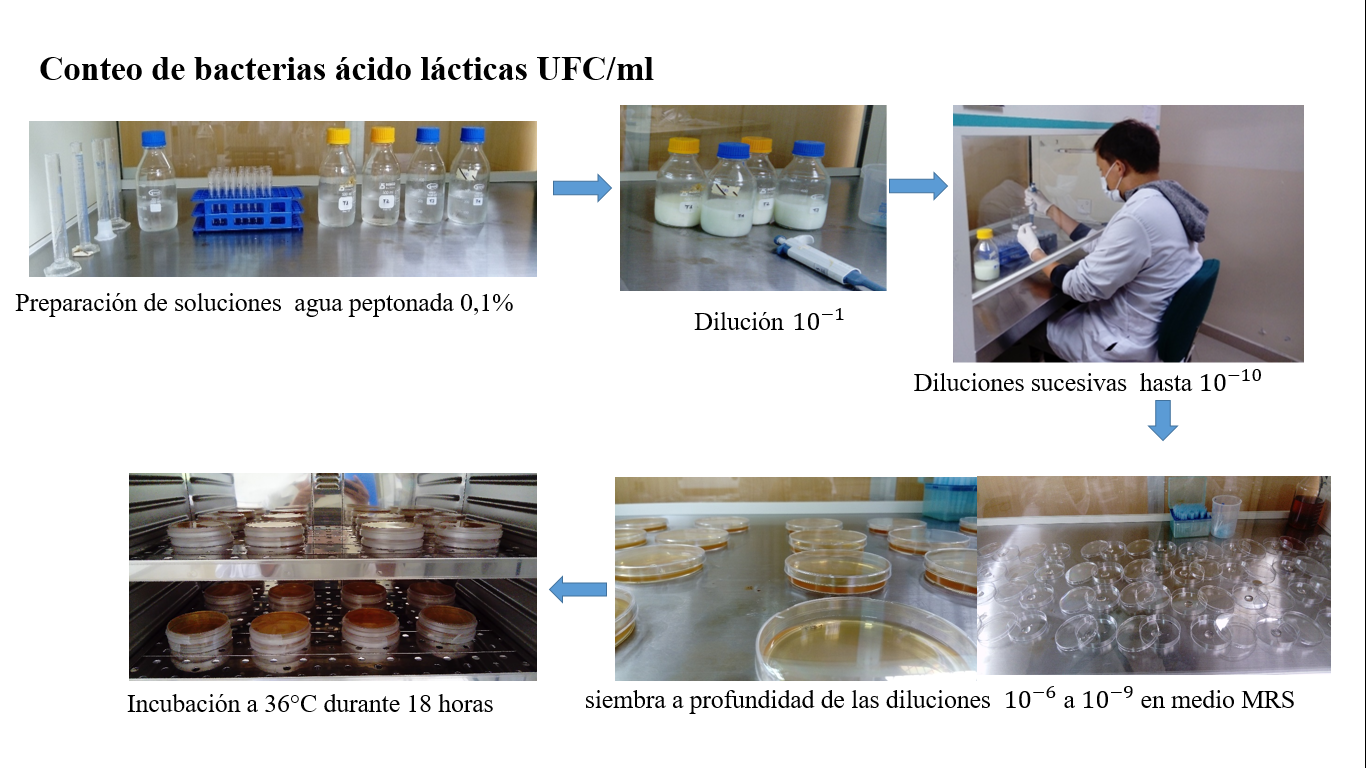 MATERIALES Y MÉTODOS – Procedimiento
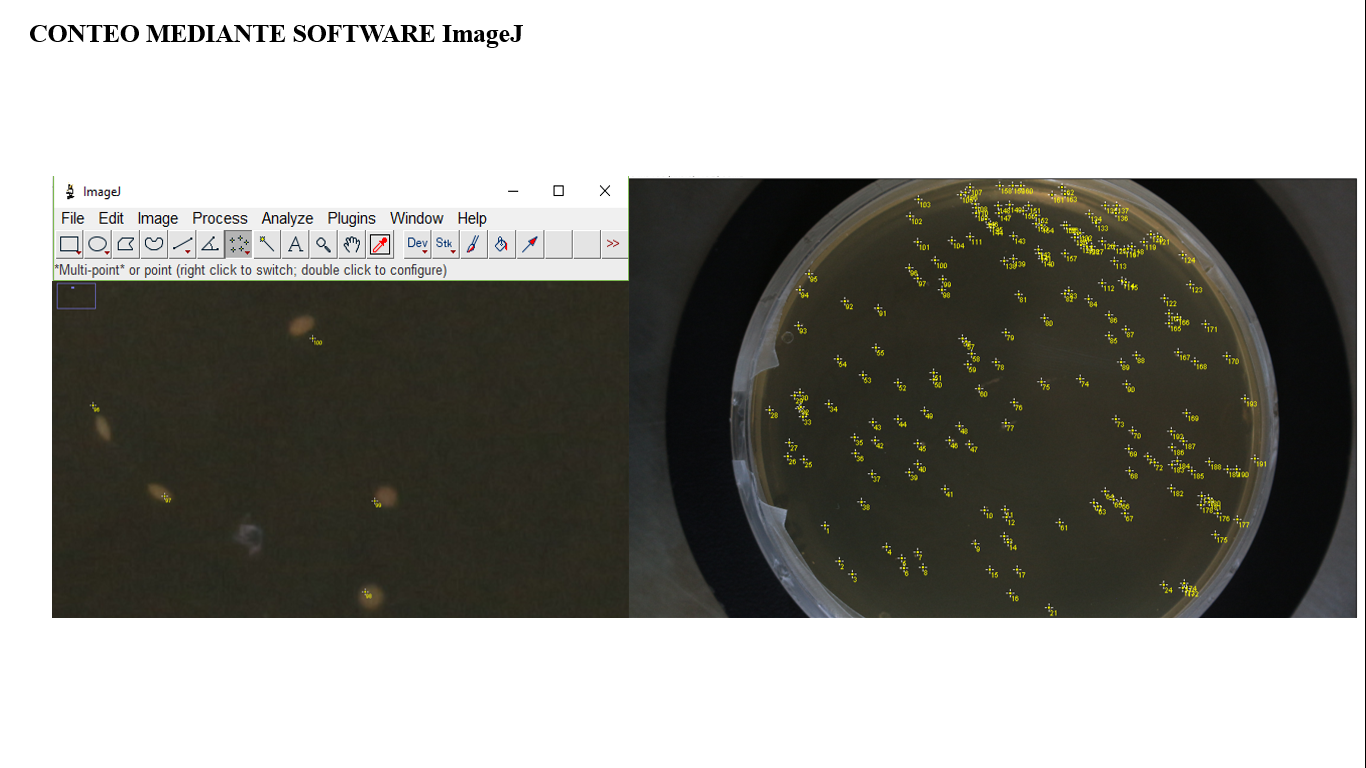 Interfaz del software ImageJ
MATERIALES Y MÉTODOS – Procedimiento
Análisis sensorial  

Se realizó con 25 catadores semi entrenados, utilizando una escala hedónica con ponderación de 1 a 5, donde 1: menor, 5: mayor

Se evaluaron atributos de sabor, olor, textura, acidez y color.; durante esta prueba se facilitaron muestras codificadas y aleatorizadas para evitar especulación en los resultados
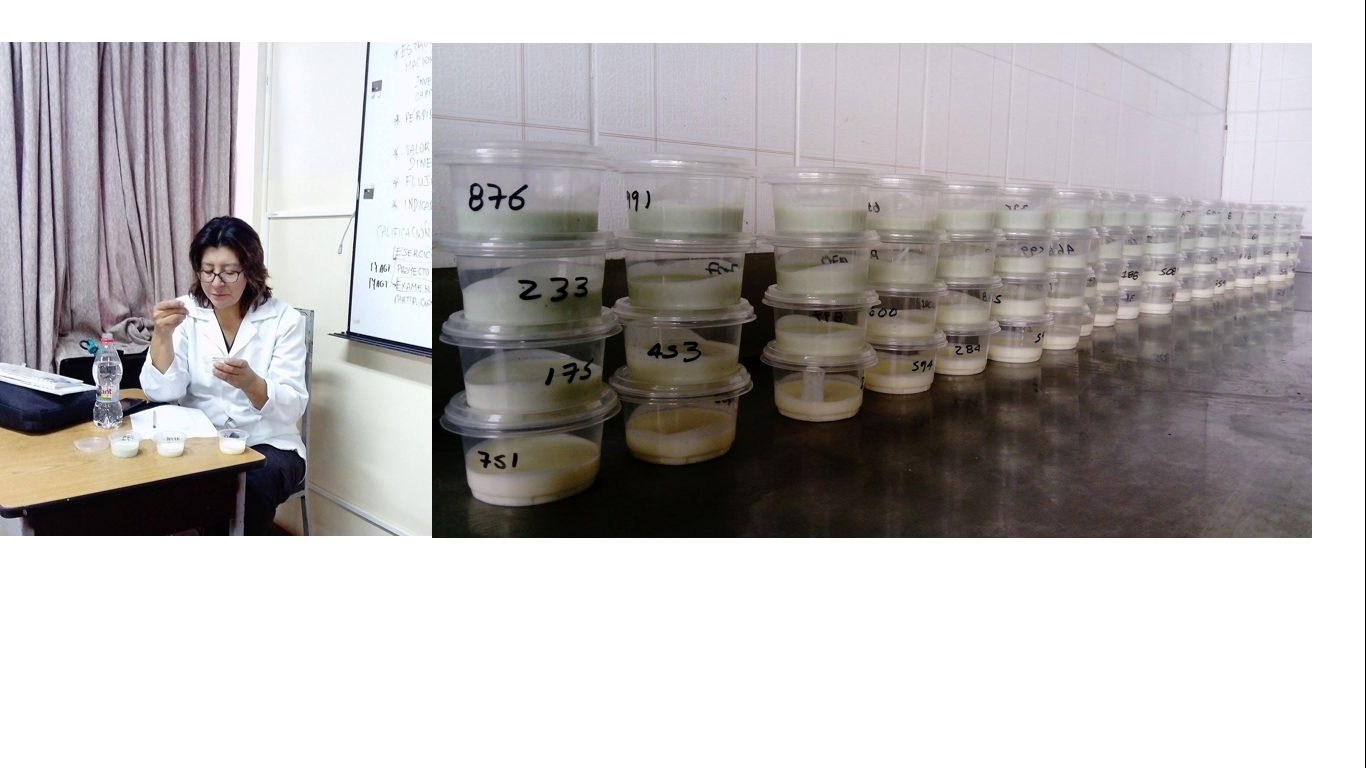 Figura 8 Prueba sensorial realizada en el IASA
MATERIALES Y MÉTODOS – Procedimiento
Acidez titulable (m/v %)
Norma Técnica Ecuatoriana NTE INEN 13
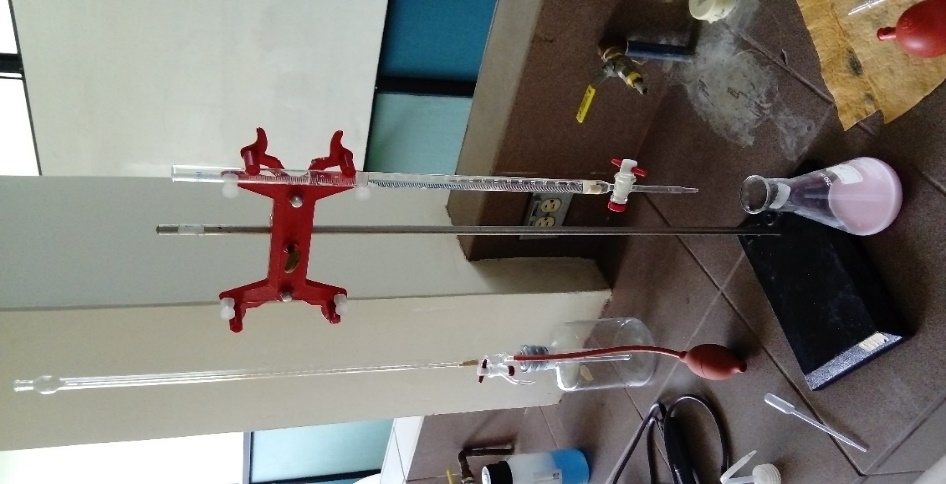 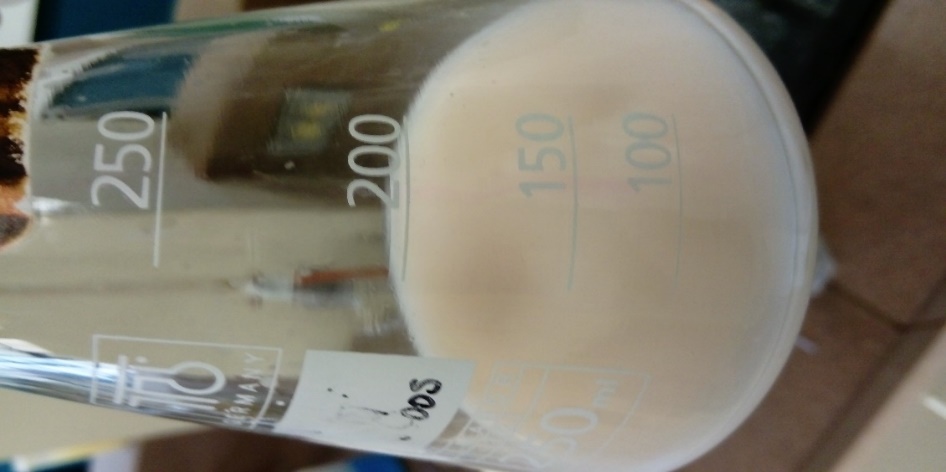 Se tomó muestras de 20g  de yogur por tratamiento.
Se añadió el doble de volumen de agua destilada y 2ml de solución indicadora de fenolftaleína.
Se tituló por goteo y con agitación utilizando una  solución 0.1 N de Hidróxido de Sodio.
MATERIALES Y MÉTODOS – Análisis bromatológico
Determinación de proteína total por el método de micro-Kjeldhal
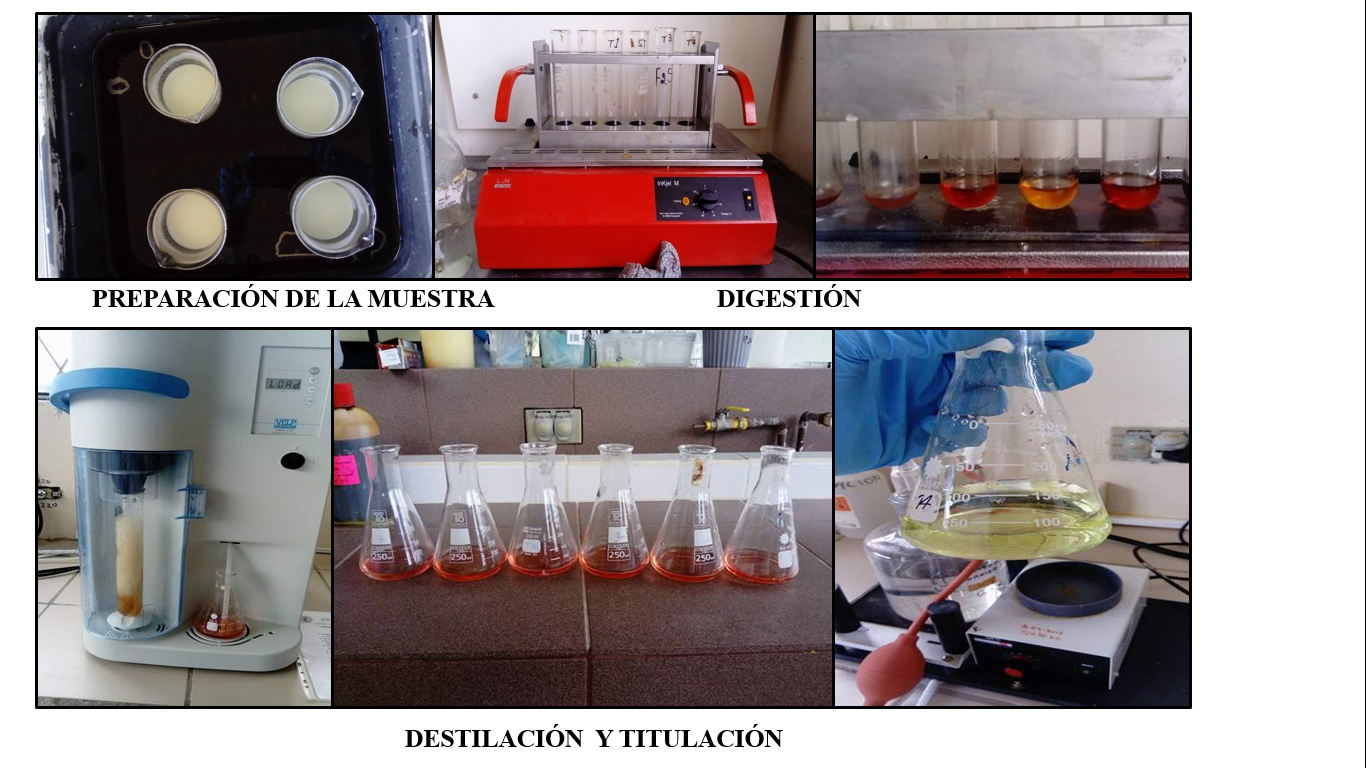 MATERIALES Y MÉTODOS – Procedimiento
Determinación del porcentaje de grasa
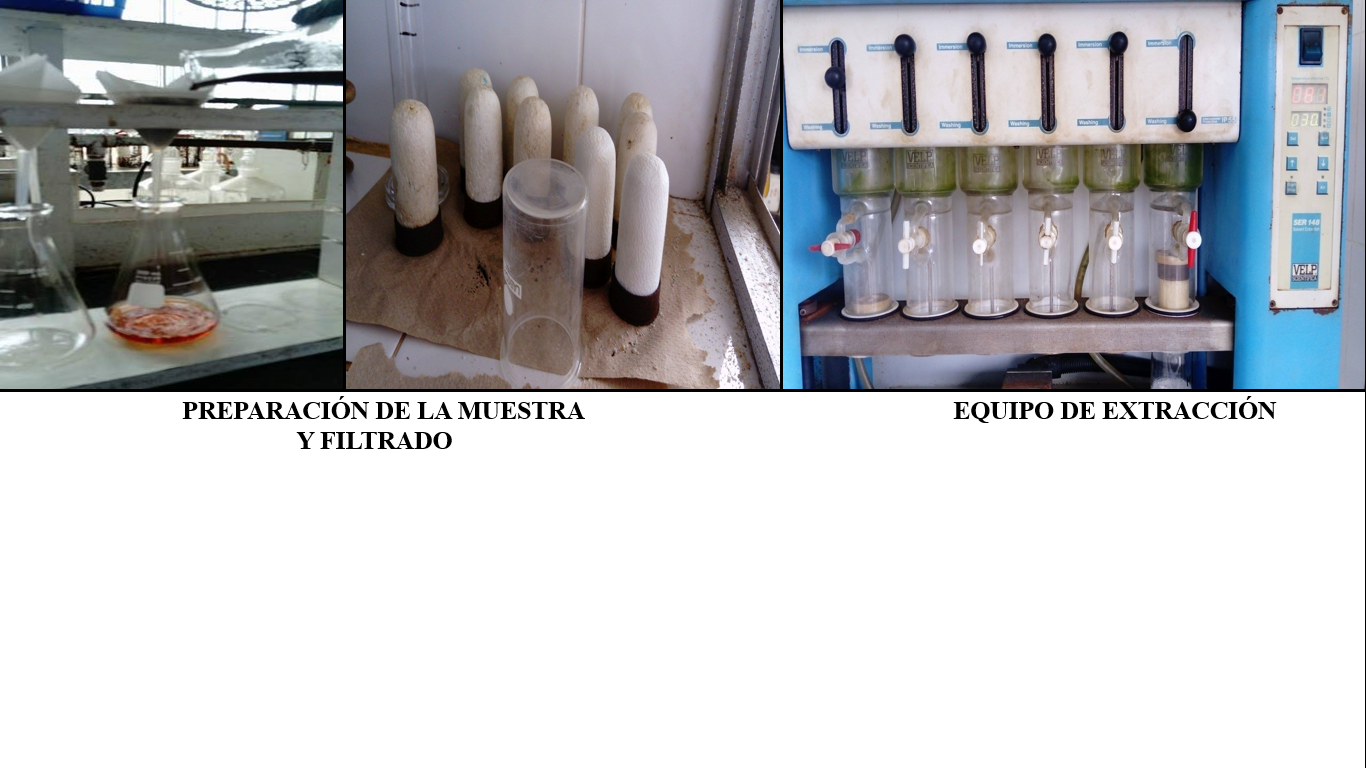 MATERIALES Y MÉTODOS – Procedimiento
Determinación de azúcares
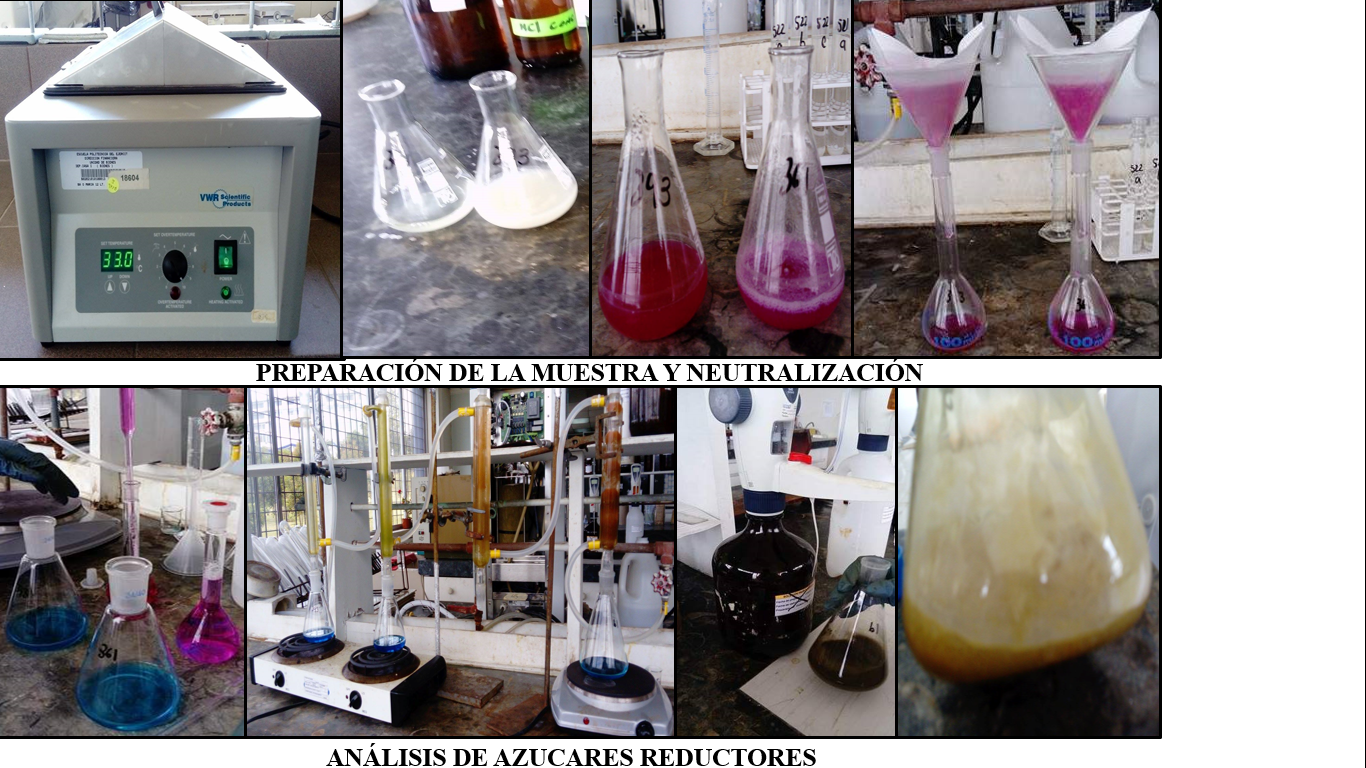 ANÁLISIS DE AZÚCARES REDUCTORES
RESULTADOS Y DISCUSIÓN
Viabilidad de Bacterias ácido Lácticas
Promedio ± error estándar de yogur bajo tres niveles de Arthrospira platensis durante 5 tiempos de almacenamiento refrigerado.
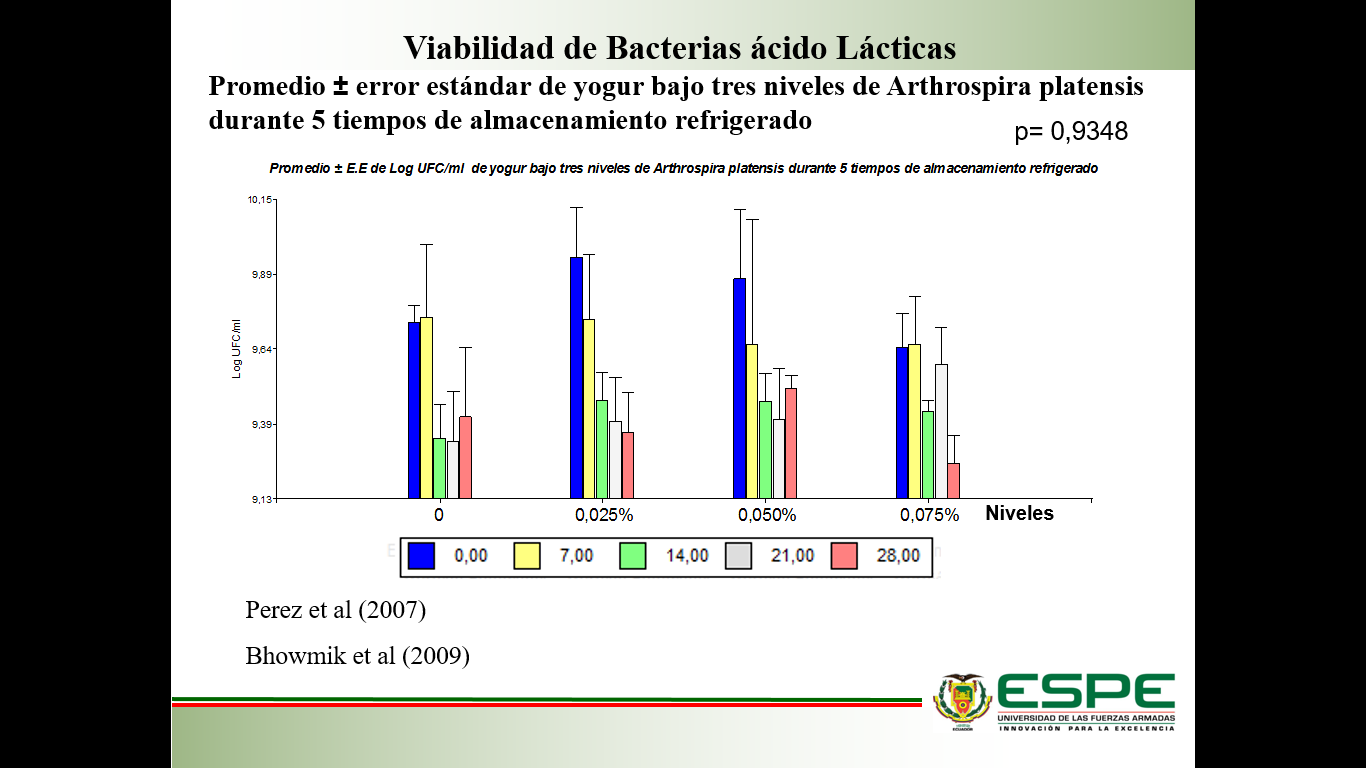 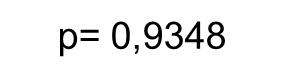 Perez et al (2007)
Bhowmik et al (2009)
pH durante la fermentación
Comportamiento pH de muestras de yogur bajo tres niveles de suplementación con Arthrospira platensis durante 5 horas de fermentación.
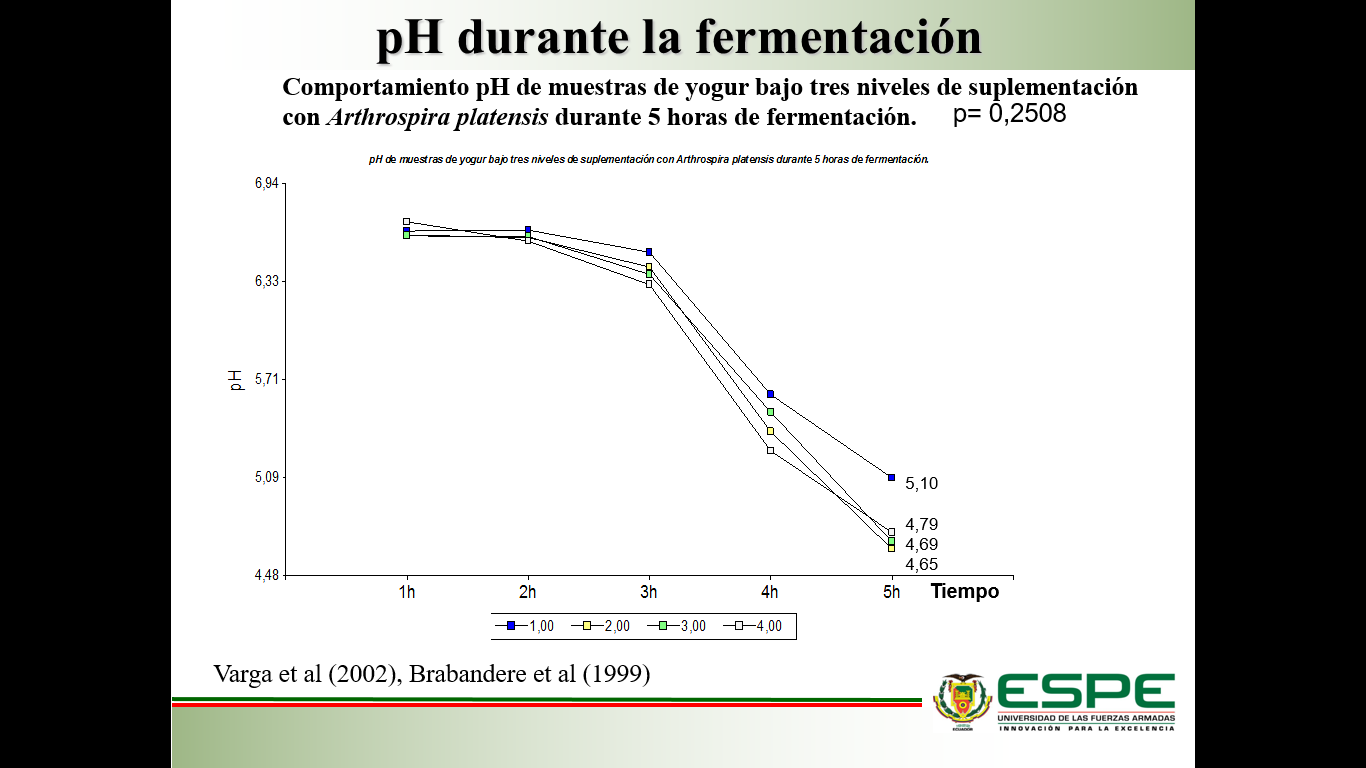 p= 0,2508
Varga et al (2002), Brabandere et al (1999)
Acidez titulable durante la fermentación
Comportamiento del % ac. láctico en masa de yogur suplementado con tres niveles de Arthrospira platensis durante 5 horas de fermentación.
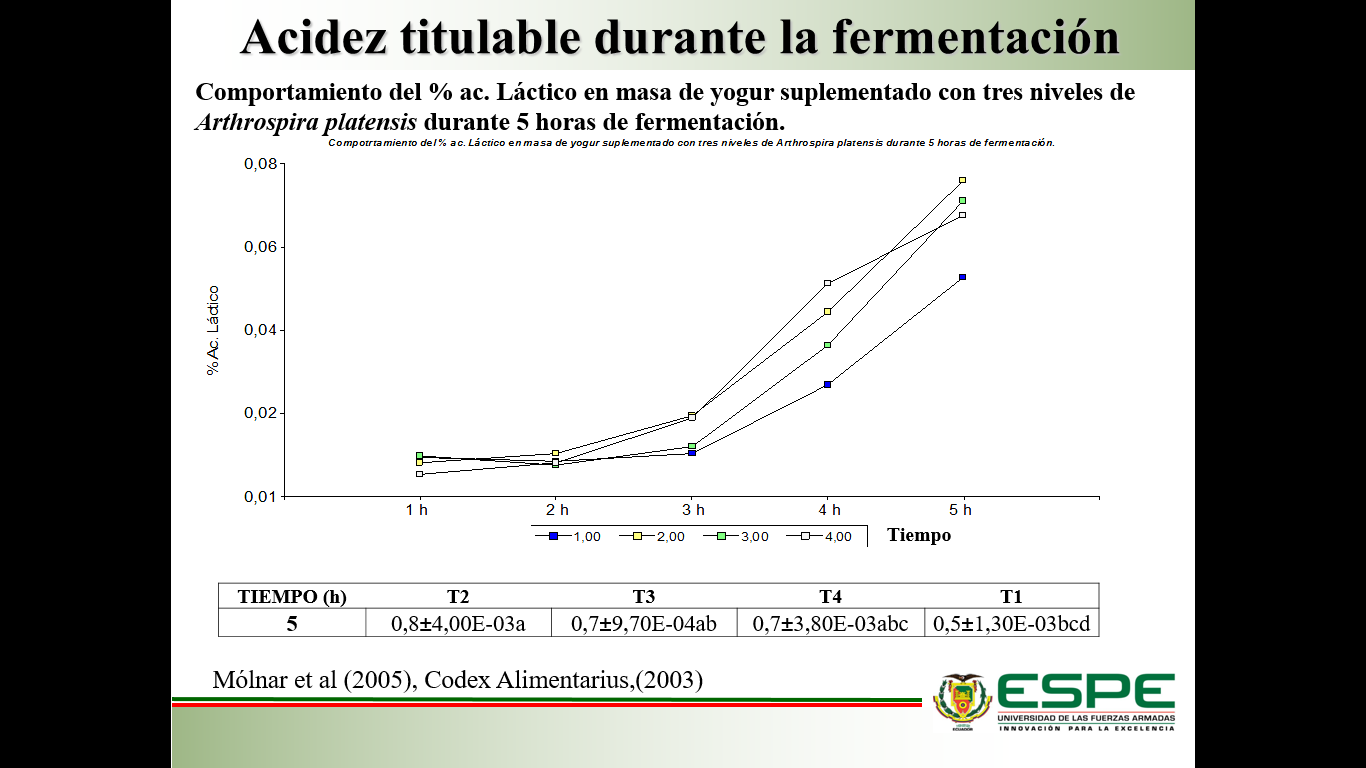 P=0,0161
Mólnar et al (2005), Codex Alimentarius,(2003)
Acidez titulable durante almacenamiento refrigerado
Promedio   ± error estándar del % ac. Láctico en masa de yogur suplementado con tres niveles de Arthrospira platensis durante 5 tiempos de almacenamiento.
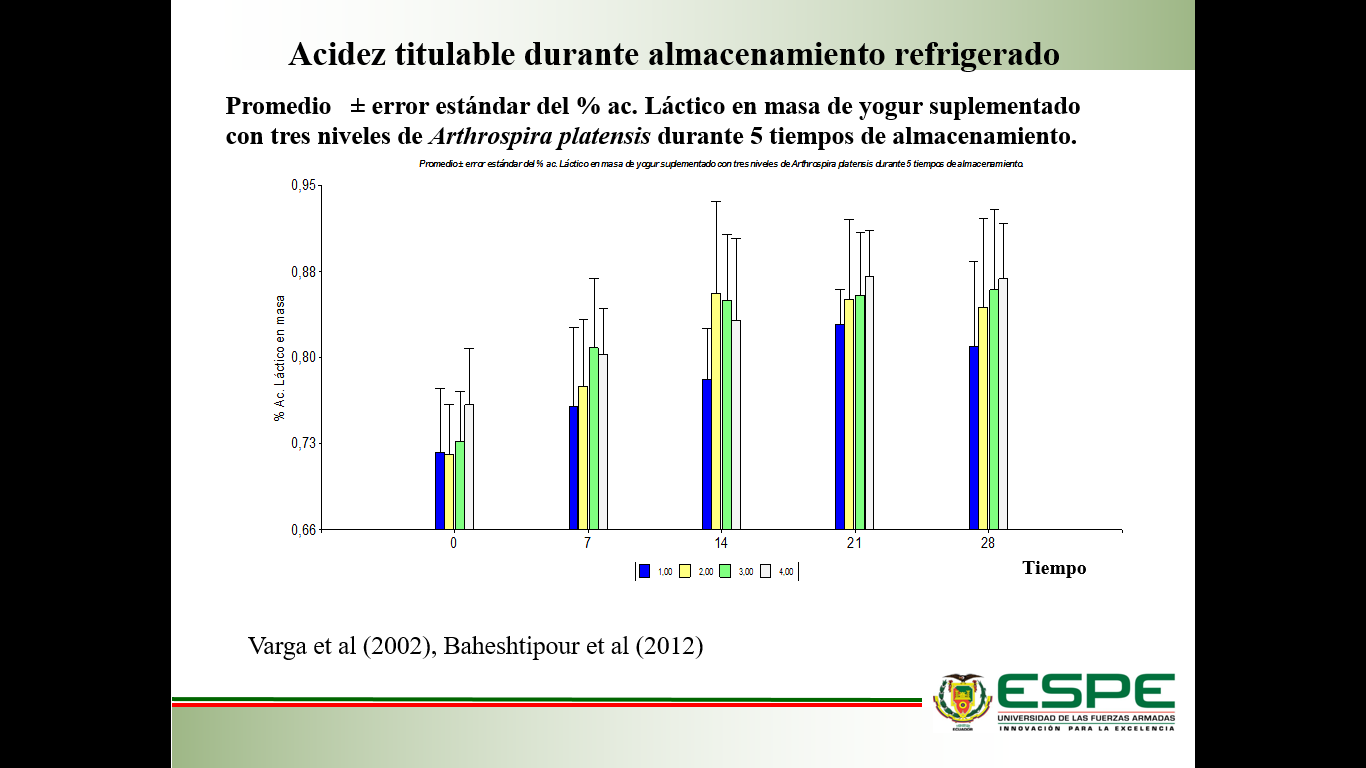 P= 0,1166
Varga et al (2002), Baheshtipour et al (2012)
Análisis Sensorial
Promedio ± error estándar de preferencia de yogur bajo tres niveles de Arthrospira platensis
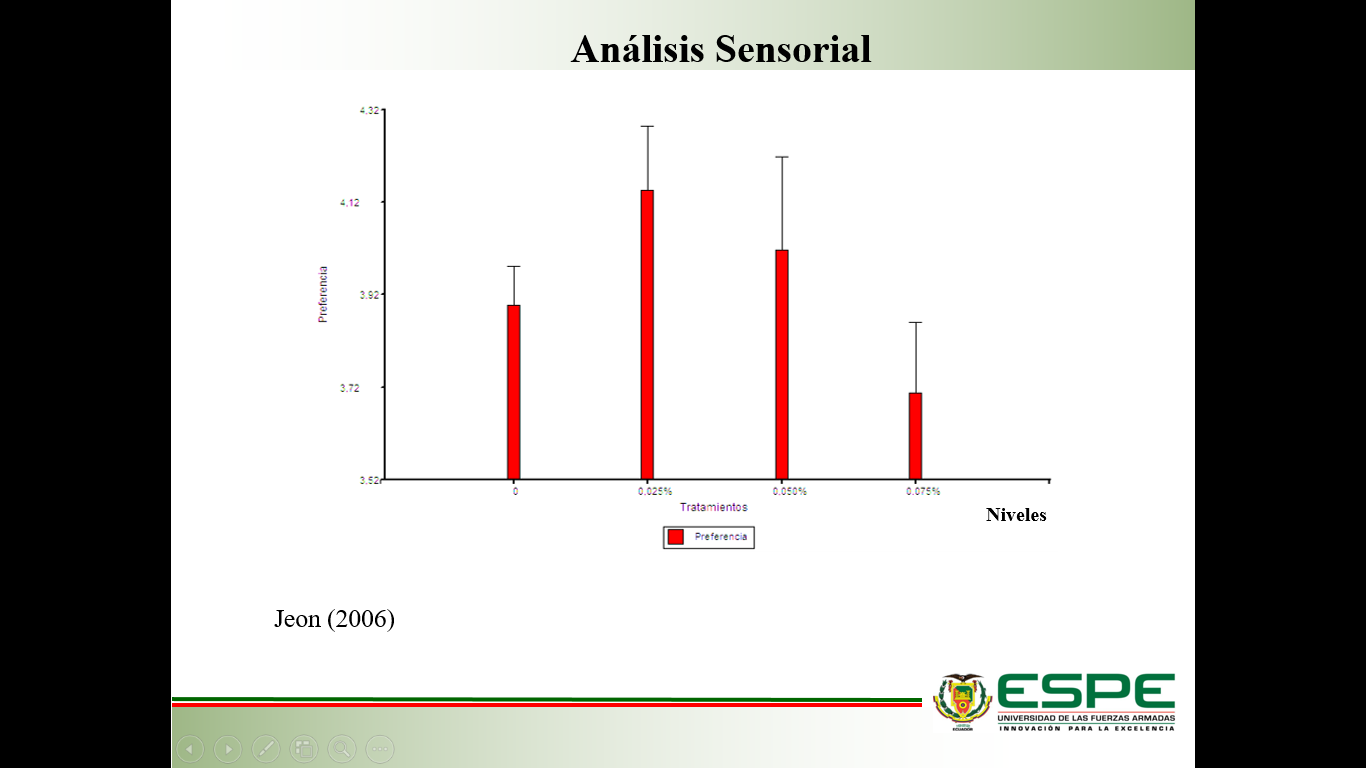 P=0,0084
Jeon (2006), Baheshtipour et al (2012)
Análisis bromatológico de dos muestras de yogur
CONCLUSIONES
RECOMENDACIONES
AGRADECIMIENTOS
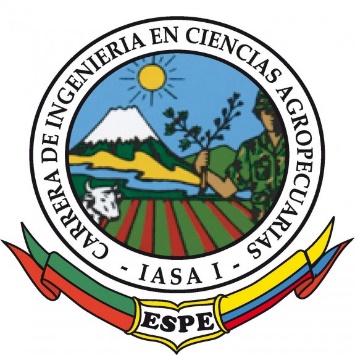 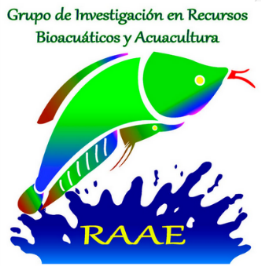